La Paradoja
Mayo 2025
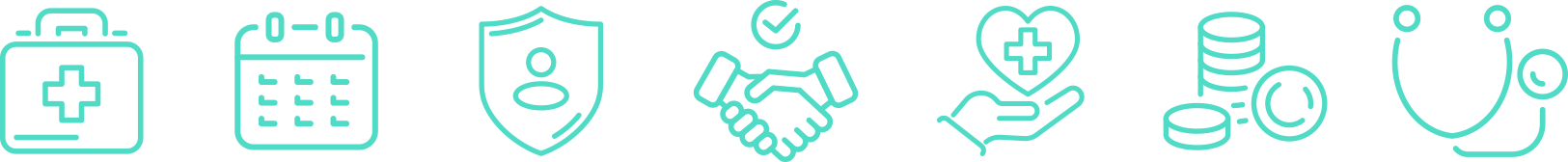 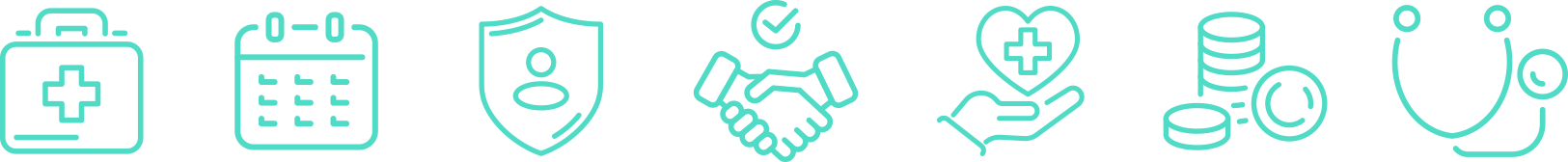 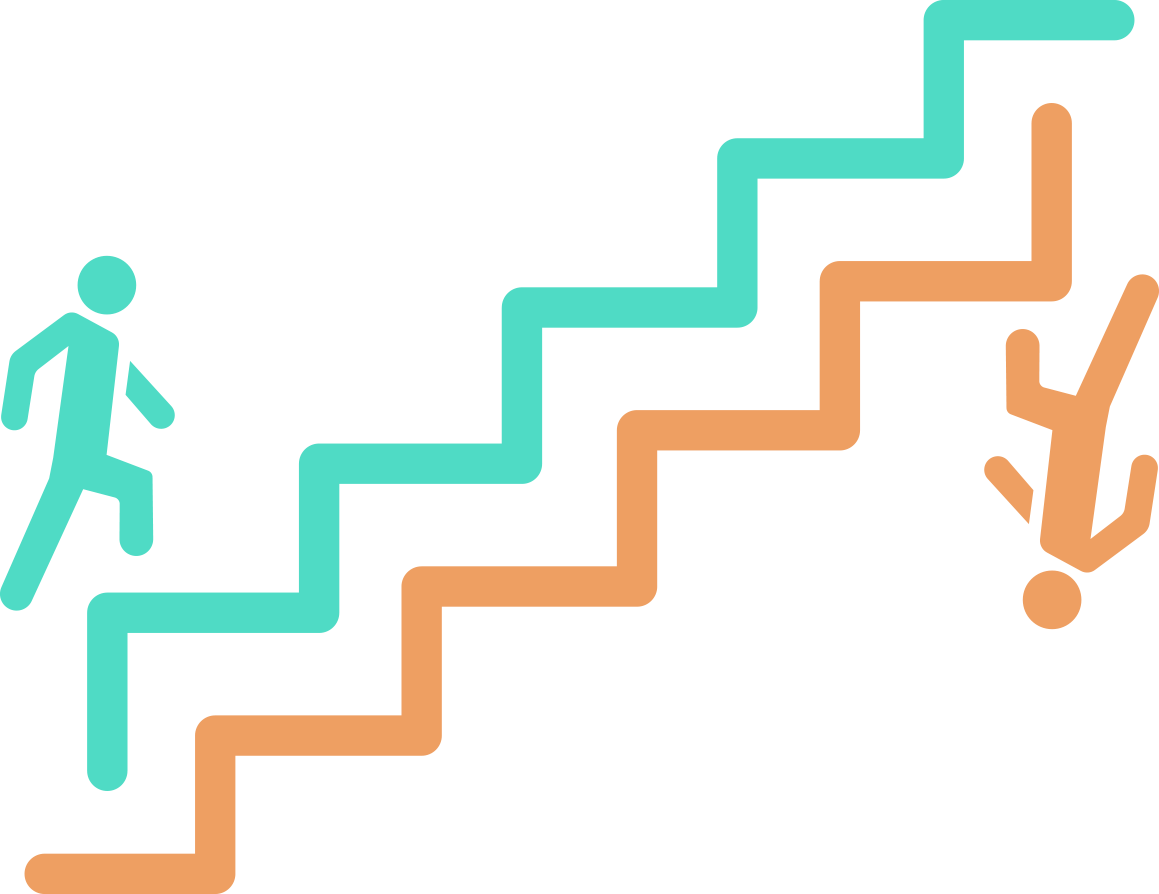 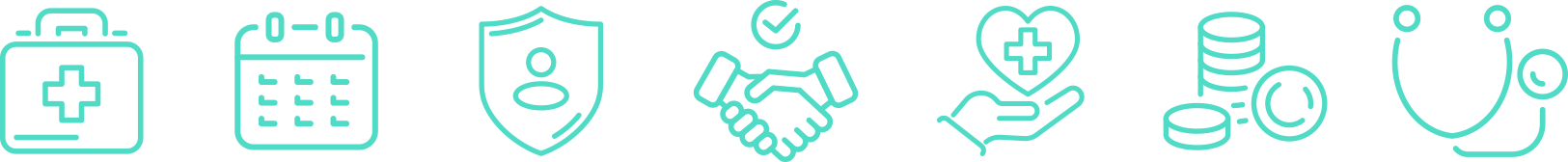 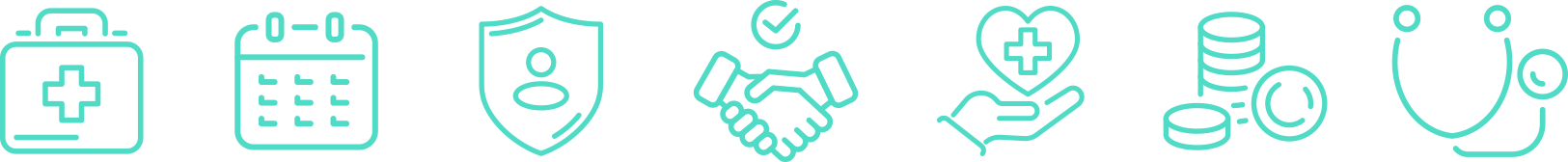 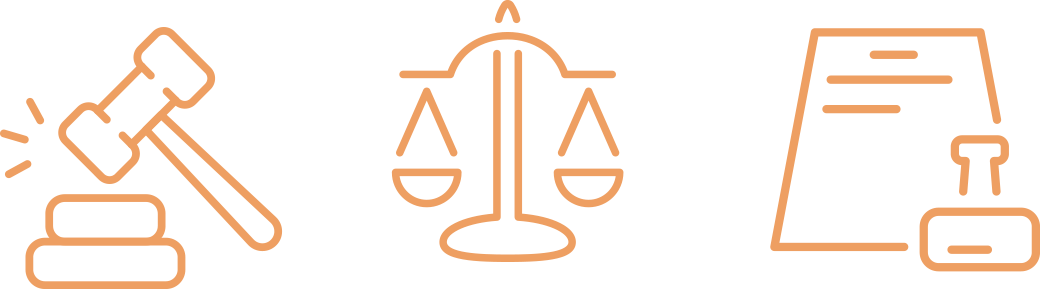 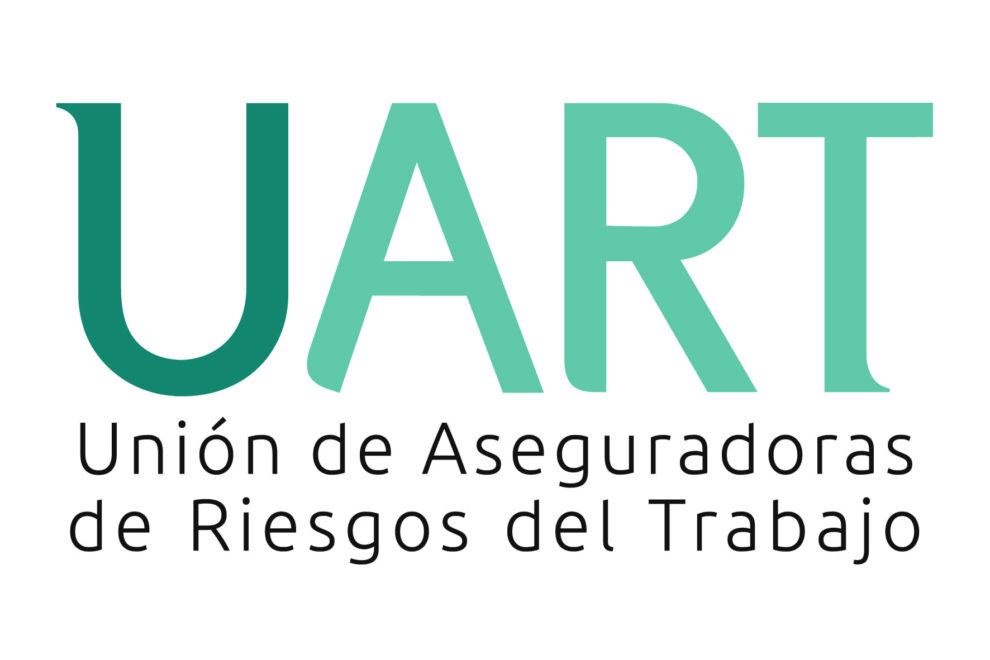 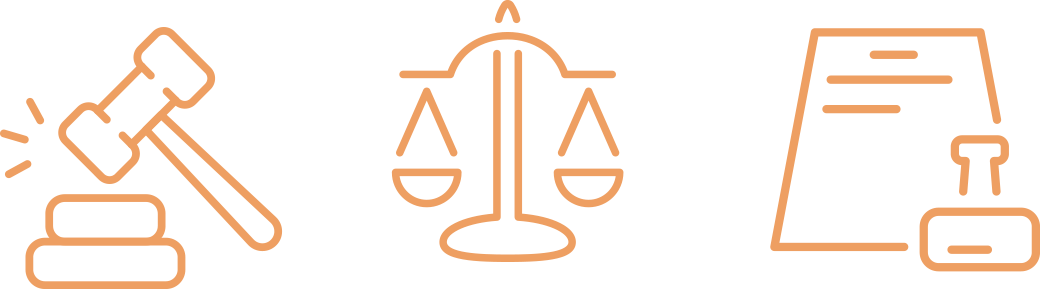 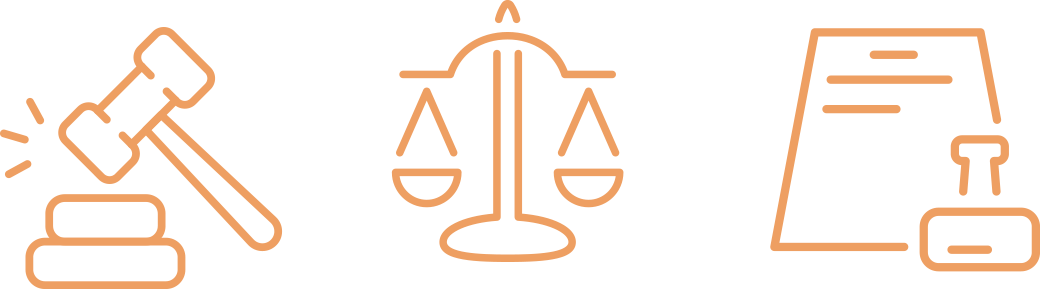 1
Cobertura
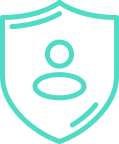 Evolución
trabajadores
empleadores
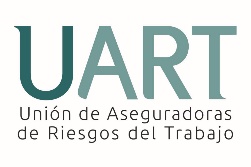 Fuente: Elaboración propia en base información SRT y estimaciones de UART.
2
Cobertura
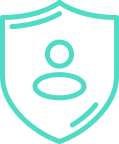 En contexto
+
=  21.509.912
No
Registrados
+
=  13.263.243
Independ.Registrados
=  10.121.534
Cobertura
Actual
IV Trimestre 2024 - Estimación UART en base a SRT, MTEySS e INDEC.
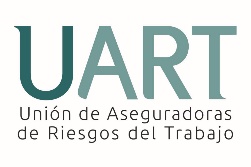 3
Primero prevenir
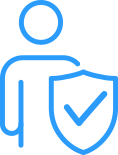 CON in itinere
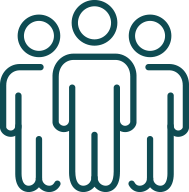 SIN in itinere
Baja del índice de fallecimientos
(por cada millón de trabajadores cubiertos)
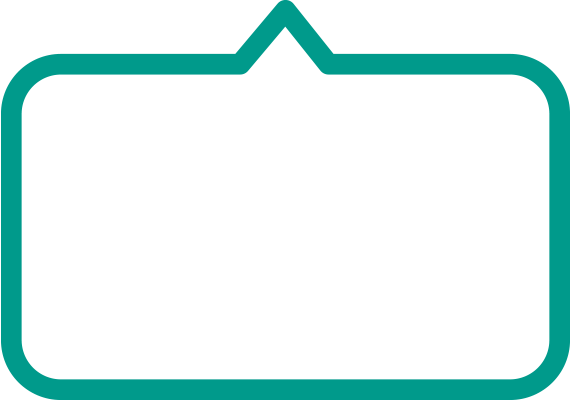 -78%
19.000
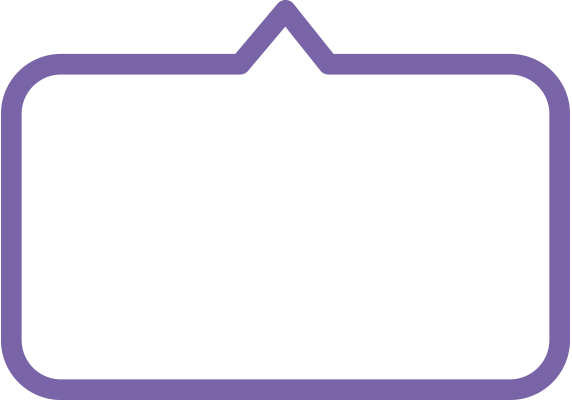 -81%
VIDAS SALVADAS
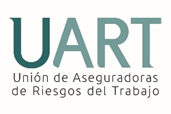 4
Fuente: UART en base a datos propios y de SRT
Primero prevenir
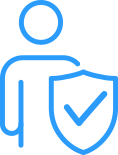 CON in itinere
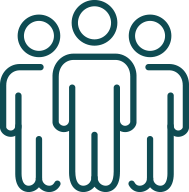 SIN in itinere
Baja del índice de accidentes y enfermedades
(por cada mil trabajadores cubiertos)
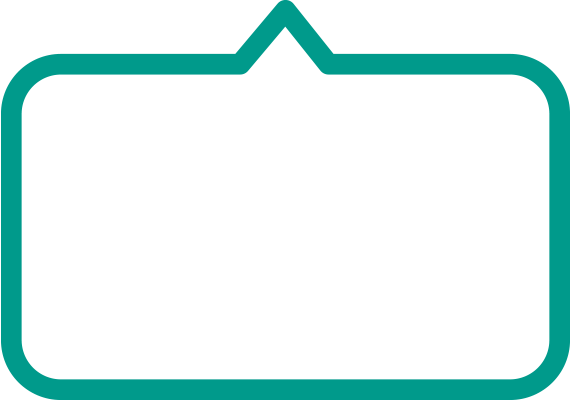 -43%
4,7 millones
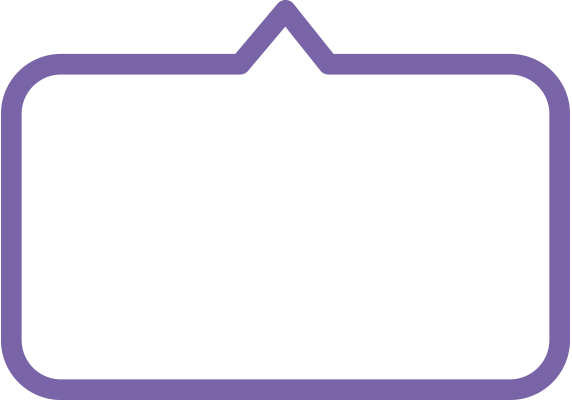 -55%
SINIESTROS
EVITADOS
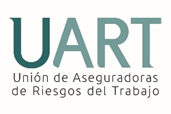 5
Fuente: UART en base a datos propios y de SRT
Primero prevenir
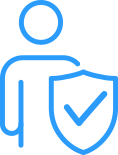 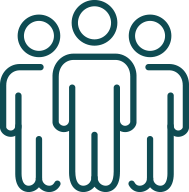 Baja de la Incapacidad Permanente Promedio
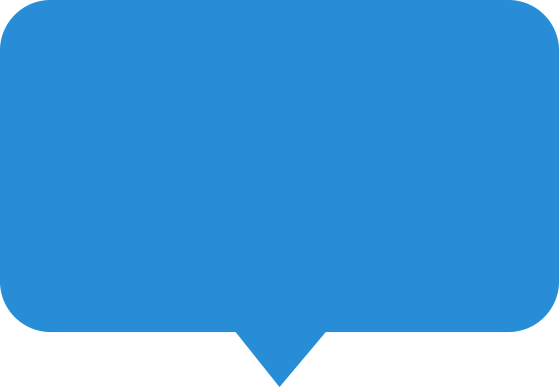 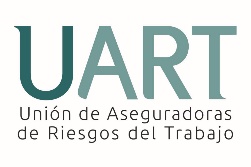 6
Fuente: UART en base a datos propios
Prestaciones integrales, inmediatas y de calidad
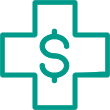 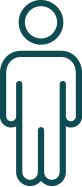 Asistencia médica
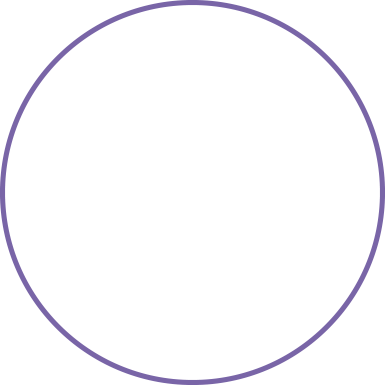 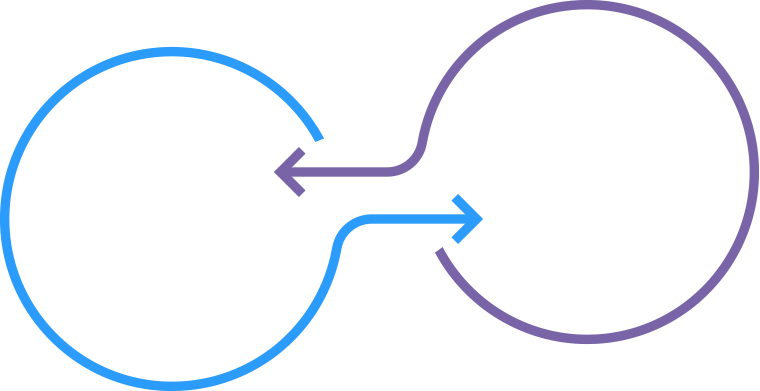 Asistencia farmaceútica
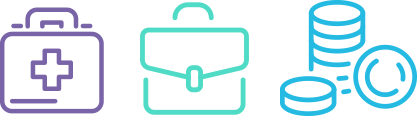 Prótesis y ortopedia
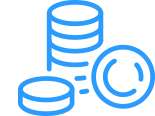 Por incapacidades temporarias (ILT)
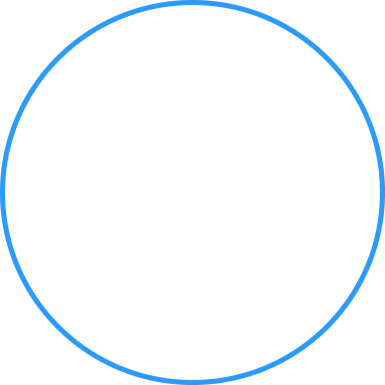 Rehabilitación
EN 
ESPECIE
Por incapacidades permanentes
DINERARIAS
Recaliﬁcación profesional
Servicio funerario
… desde el momento en que se produce el siniestro hasta el alta  laboral deﬁnitiva o mientras duren las secuelas incapacitantes
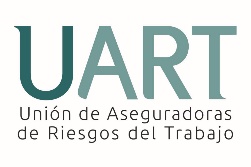 7
Prestaciones dinerarias
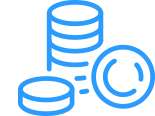 SUMA ÚNICA ADICIONAL
FÓRMULA
OTROS DAÑOS
IP > 50% y < 66% =
$ 31.911.034*

IT >66% =
$ 39.888.793*

Fallecimiento =
$ 47.866.537*
53 x Salarios x PI x 65 / Edad
En ocasión del trabajo
 

20% adicional
+
+
Con piso prestacional de
$ 71.799.818*
*Valores vigentes al 31/8/25 actualizables semestral y automáticamente por RIPTE
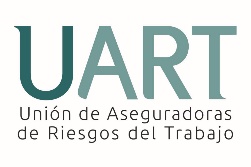 8
Prestaciones en especie
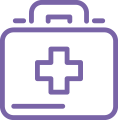 +5,5
millones
DE PRESTACIONES  ASISTENCIALES
ASISTENCIA MÉDICA
 INTEGRAL 2024
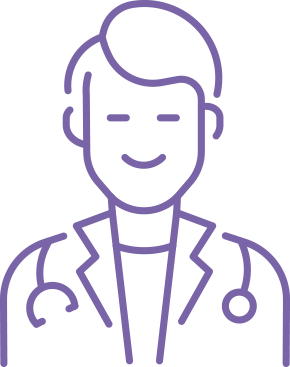 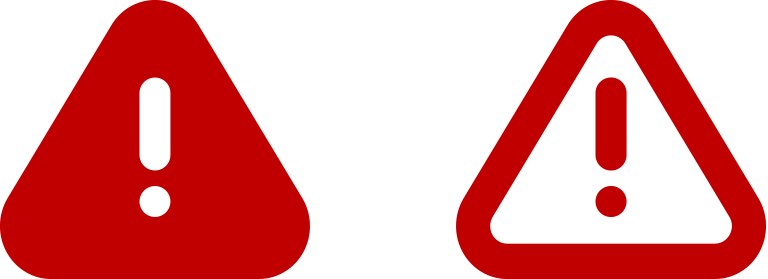 En un contexto de
crisis del sector SALUD
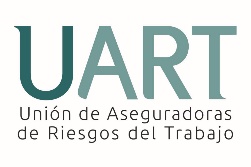 9
Fuente: UART en base a datos propios
Recalificación
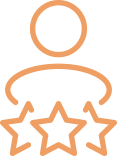 24%
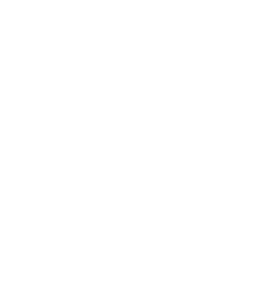 +
+
REINSERTADOS
63%
=
24%
REUBICADOS
VUELVEN al
mercado laboral
15%
CON ORIENT. LABORAL
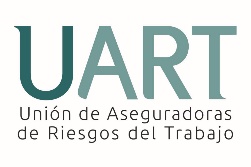 10
Internacional
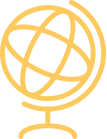 -79%
SIN IN ITINERE
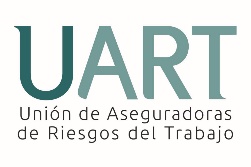 11
Fuente: UART
Litigiosidad
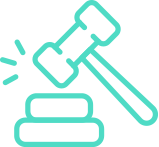 A pesar de las mejoras y fallos favorables (+) CSJN
Entrada en vigencia  
Dec.59 (24/06/96)
+ Prevención
+ Prestaciones
DNU 1278 (28/12/00)
+ Prestaciones sin  tope y con piso actualizable por RIPTE 
Dec. 1694 (05/11/09)
Casas particulares
Ley 26.844 y 
Dec. 467/14
Reforma Ley 27.348
COVID-19
 Dec. 367
(13/04/20)
2018 a 2024
2004
1995
1998
2000
2009
2012
2014
2016
2017
2020
1996
24 Fallos (+) CSJN: Ledesma (Baremo) Pogonza-Beherens (CCMM)
Oliva - Lacuadra (Intereses)
Sanción y promulgación de la Ley 24.557 (LRT) 
(13/9/95 y 03/10/95)
Aumento de topes 
Dec. 839 (20/07/98)
3 fallos (-) CSJN: Aquino, Castillo y Milone
Reforma Ley 26.773
+ Prestaciones
Opción civil, mutuas
y topes de gastos
Fallo (+)
CSJN: Espósito (Intereses)
Ingreso de nuevos juicios cada año
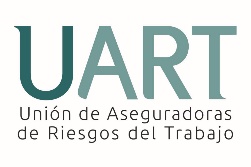 Fuente: UART
12
Litigiosidad
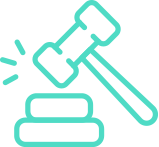 A pesar de la baja de siniestralidad
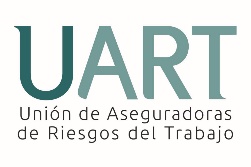 Fuente: UART
13
Internacional
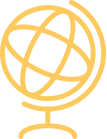 Índices de siniestralidad y judicialidad
2024
2023
Chile
Argentina
España
SINIESTRALIDAD: Argentina: ATEP. España: AT. Chile: AT. Incluye trabajadores independientes.
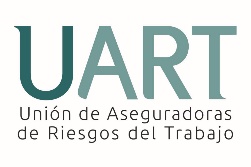 14
Fuente: Elaboración propia en base a datos de UART y SRT (Argentina); Ministerio de Trabajo y Economía Social y AMAT (España). SUSESO y Poder Judicial Rep. de Chile (Chile)
La Paradoja
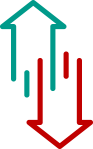 MÁS Y MEJORES SERVICIOS:
Mas prevención, menos siniestros y menos graves


Más beneficios y mejor protección:
+ Indemnizaciones y c/ actualización automática, con pisos sin techos
+ Prestaciones en especie y médicas integrales, automáticas y de calidad
Mayores que los de España y Chile

Alta valoración de servicios de empleadores y trabajadores                                                  
Ágil tramitación y resolución de conflictos (validada por CSJN)
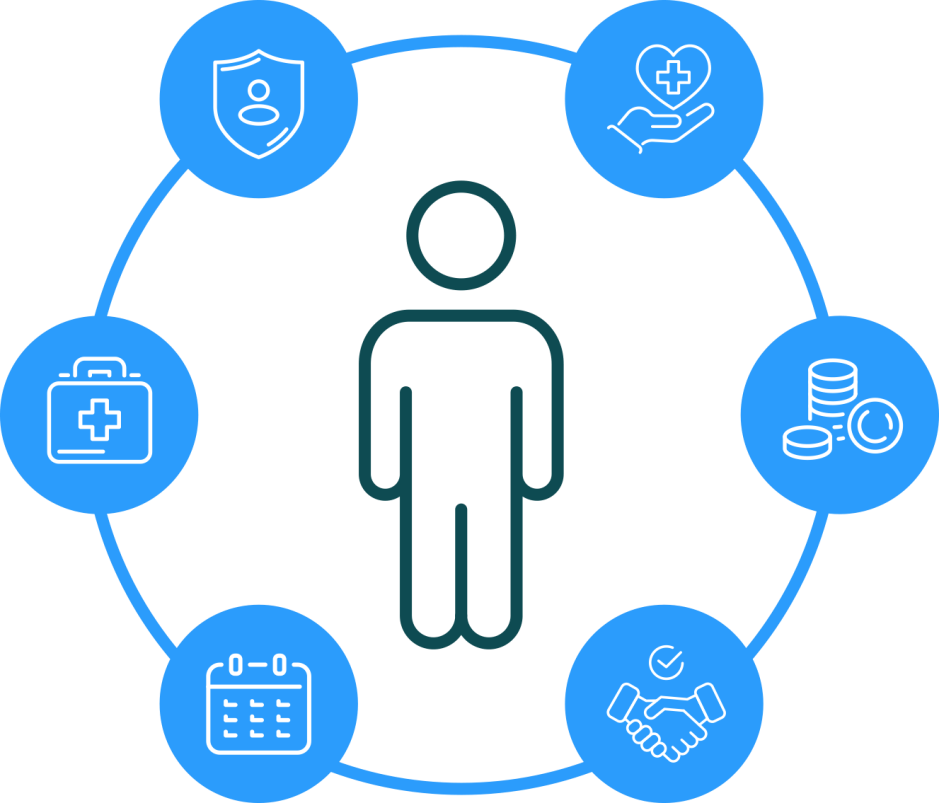 ¿La llave para avanzar en una solución?
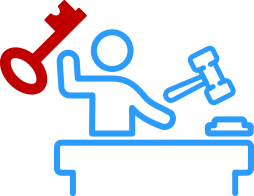 RESULTADO: 
+86% de JUICIOS
Desde 2019
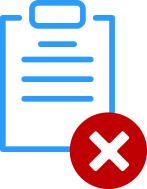 Cuerpos Médicos Forenses, para cerrar la brecha entre el procedimiento administrativo de CCMM y el judicial
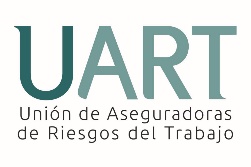 15
¿Por qué son necesarios los CMF?
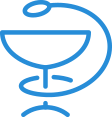 1. Es lo que establece la Ley 27.348 en su art. 2:
Médicos especialistas seleccionados por concurso.
Que utilicen adecuadamente el Baremo y el LEP para valorar los daños.
Con honorarios desanclados del resultado del proceso
Con intervención en todos los casos
2. Hay indicios que indican que son efectivos
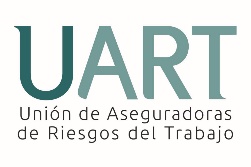 16
CMF – “Sin” vs “Con”
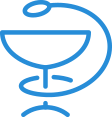 Ejemplo 1
14,1%
236,6
SIN
CON
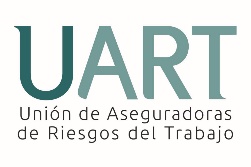 17
17
Fuente: UART en base a datos propios y de SRT
CMF – “Sin” vs “Con”
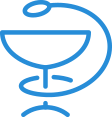 Ejemplo 2
14,1%
236,6
SIN
CON
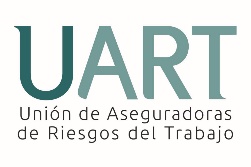 18
18
Fuente: UART en base a datos propios y de SRT
Sin CMF
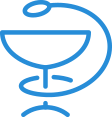 Procedimiento caso típico
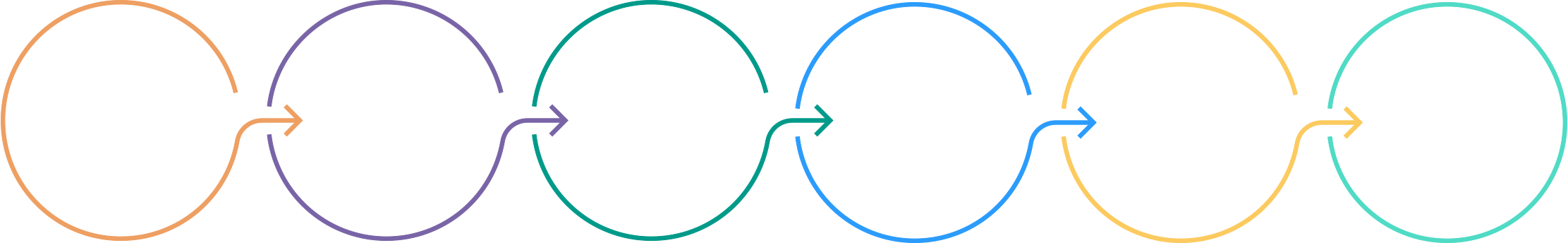 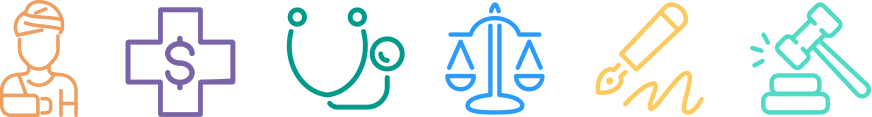 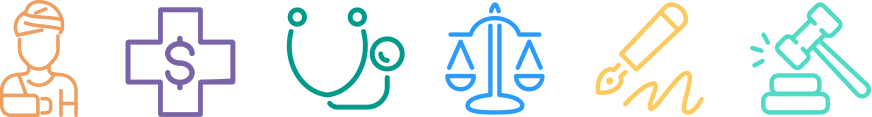 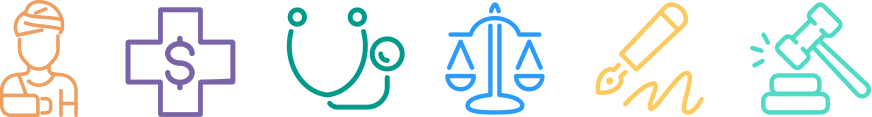 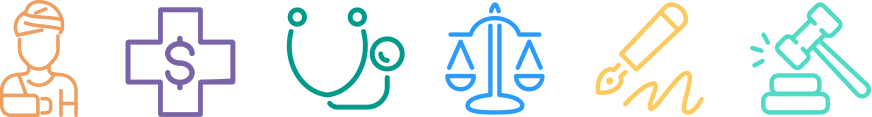 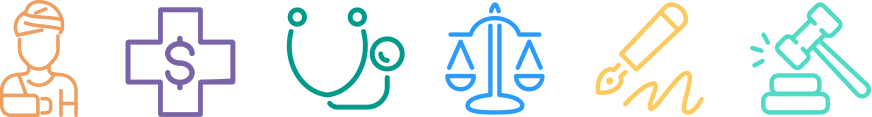 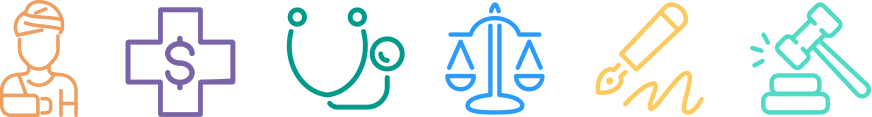 ACCIDENTE
PRESTACIÓN PLENA
DICTAMEN CCMM
INCAP “0”
DEMANDA
PERITO
DETERMINA
%
SENTENCIA c/ HONORARIOS en %
…82% dolencias leves
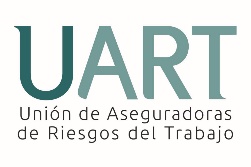 Fuente: UART
19
Apartamiento en sede judicial
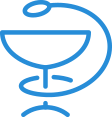 Desfasaje de las pericias judiciales
+
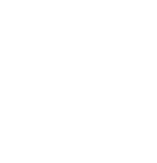 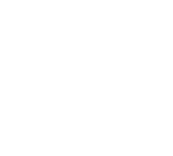 12,5 PI
88%
Son los puntos adicionales que, promedio, otorgan los peritos judiciales por sobre la administrativa, con mucha variabilidad  por caso y jurisdicción
de los juicios ingresados en 2023 corresponden a casos sin incapacidad o enfermedades no listadas
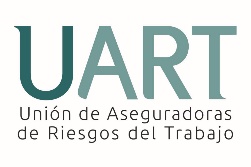 Fuente: UART en base a datos propios y de SRT
20
CMF – “Sin” vs “Con”
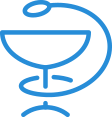 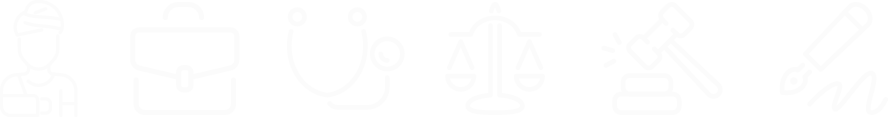 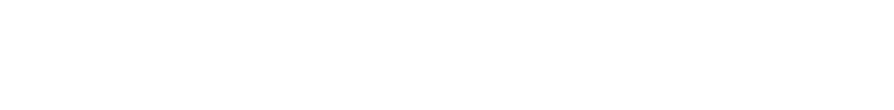 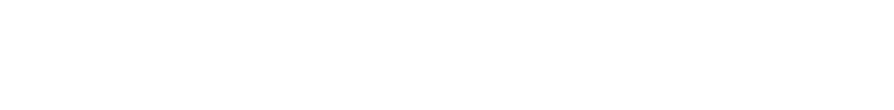 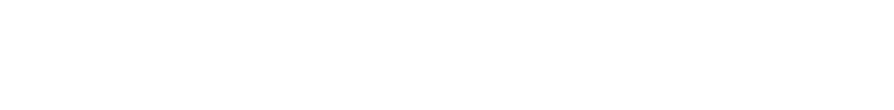 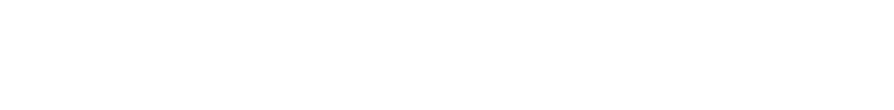 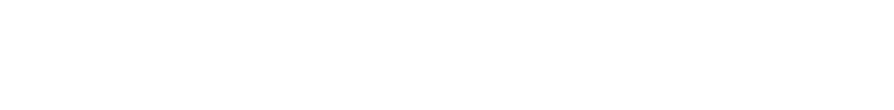 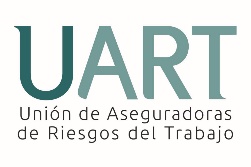 21
Cambio de tasas (a junio 2024)
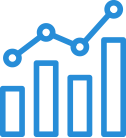 Ejemplo CABA
Cant. de veces el monto original
Monto del juicio
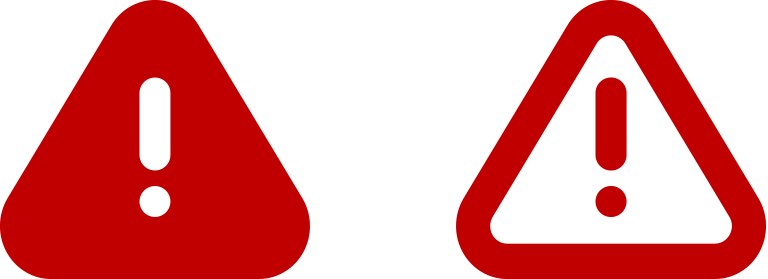 8
Aplicaciones retroactivas
131
12
95
DATOS DEL EJEMPLO:   
Fecha de siniestro
28-feb-15    Fecha de actualización
30-jun-24     Fecha de notiﬁcación de la demanda
31-dec-16      Monto del juicio a la fecha del siniestro
$ 216.684
149
75
98
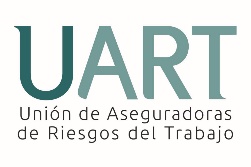 Fuente: UART
22
Impacto del Acta CNAT 2783/24 (a junio 2024)
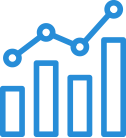 6% del total del stock judicial (17.000 juicios de 282.000 en stock)
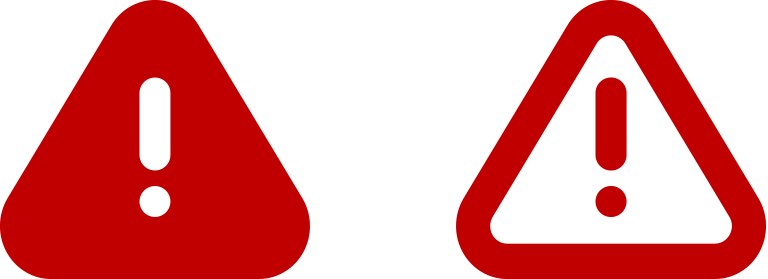 Aplicaciones retroactivas
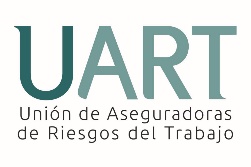 Fuente: UART en base a datos propios y de SSN
23
BUENAS NOVEDADES
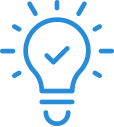 CSJN
Intereses 2 Fallos de CSJN (Oliva + Lacuadra) estipulando: la no acumulación de intereses sobre intereses y la no aplicación de índices. Recordando art. 768 del CCyC (en caso de mora TI pacto de partes o la establecida por ley especial -caso Ley 27.348- o las reglamentadas por el BCRA)

Córdoba
Intereses 2 Fallos del STJ estipulando:
RIPTE simple para casos post Ley 27.348 (Romero)
Tasa Pasiva BCRA +2% (hasta 31/12/22) y +3% desde el 1/1/23 para casos pre Ley 27.348 (Bustos)
HonorariosFallo del STJ que no se devengan hasta tanto finalice el proceso judicial (“Amadei”).
CABA y PBAIntereses. En algunas Salas CNAT: Tasa Activa con 1 capitalización. Algunas localidades de PBA. Tasa Activa

Mendoza
Intereses. Tasa Activa
CMF. No tal cual previsión en ley, pero al menos es un comienzo
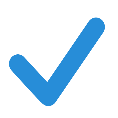 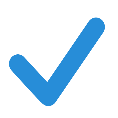 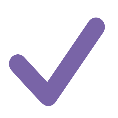 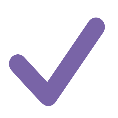 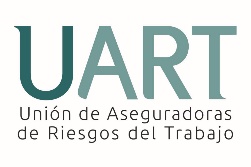 24
Escenarios alternativos ¿Cuál elegir?
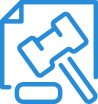 Alícuotas ante escenarios alternativos
Necesidad de aumento por judicialidad 
(de no corregirse)
78%
Alícuota técnica
con juicios actuales y desproporción de tasas
Alícuota técnica con CMF (judicialidad marginal)
Alícuota técnica sin juicios
Alícuota actual
Alícuota técnica
con juicios actuales
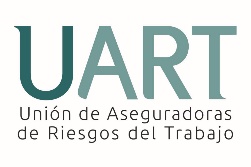 Fuente: UART
25
Círculo Virtuoso
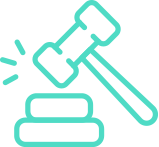 Contingencias y prestaciones precisas y predeterminadas
Favorece los estímulos a la prevención y cumplimiento de responsabilidades
Procedimientos ágiles de resolución de discrepancias
Estructura de incentivos adecuada + instrumentos específicos
Prestaciones dinerarias y en especie oportunas
Precios en función del riesgo
Costos predecibles
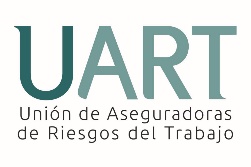 26
¿Por qué DESPEJAR la litigiosidad?
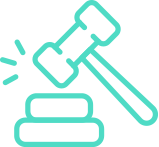 Volver al círculo virtuoso y esencia del sistema
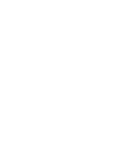 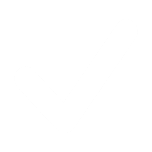 Creciente cobertura de población trabajadora
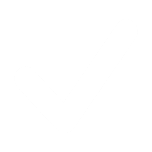 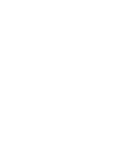 ART abocadas a PREVENCIÓN y ATENCIÓN INTEGRAL de trabajadores que sufrieron algún siniestro
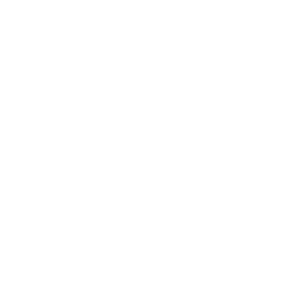 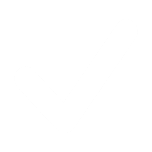 Sistema competitivo para el Empleador y
servicio para el Trabajador
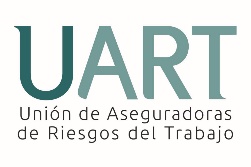 27
Muchas gracias
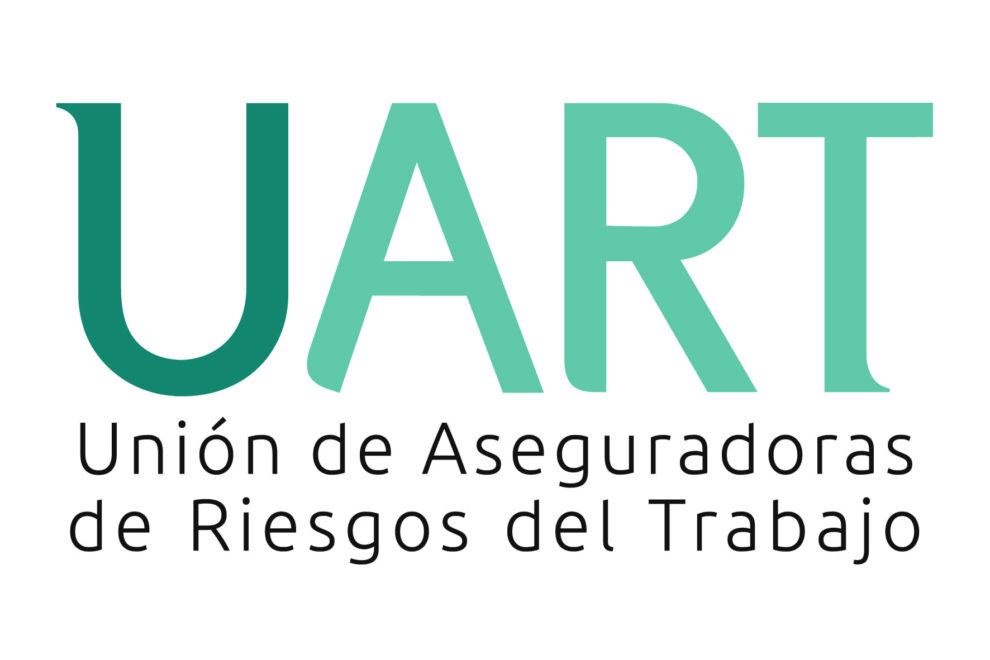 28